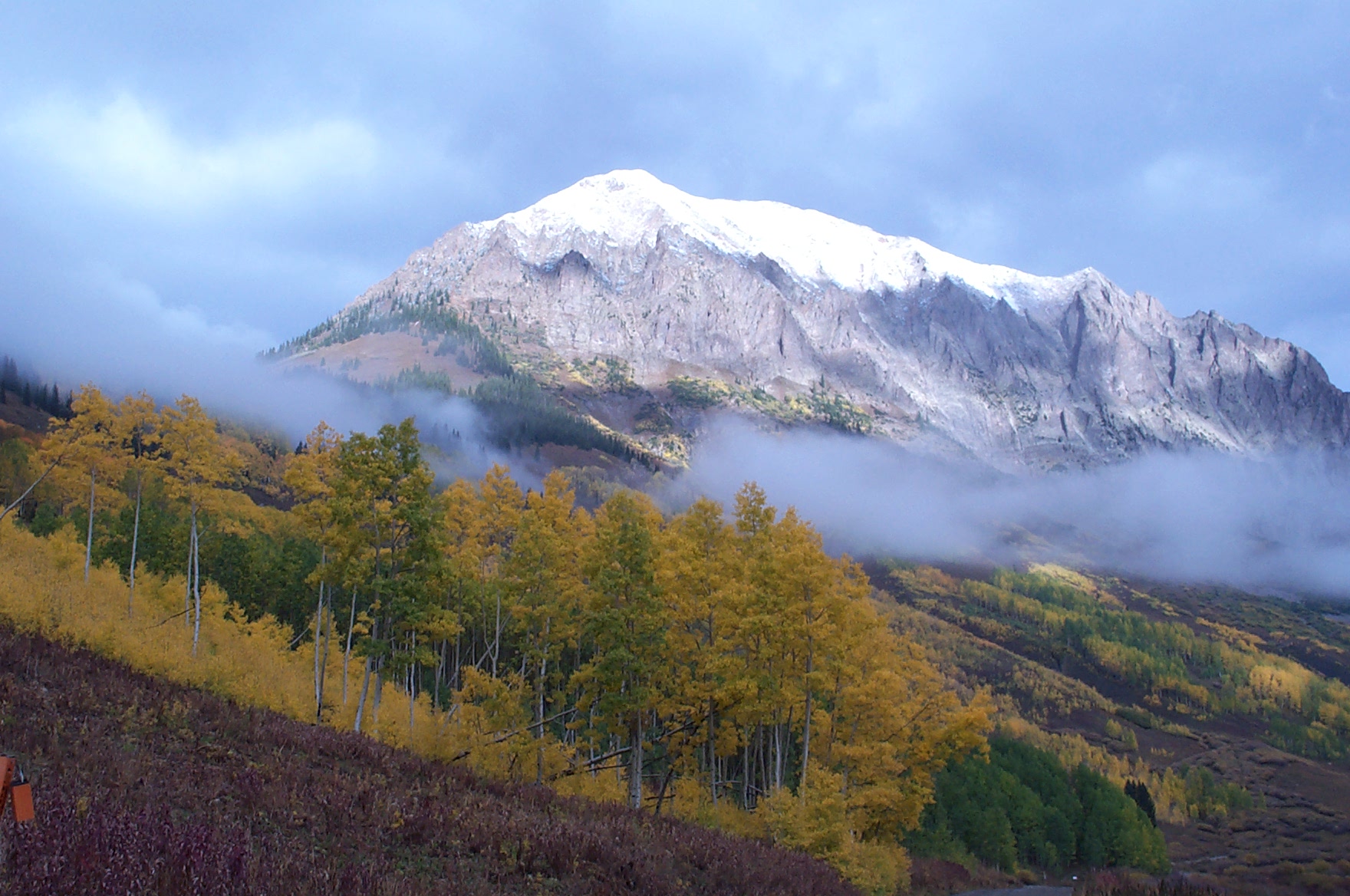 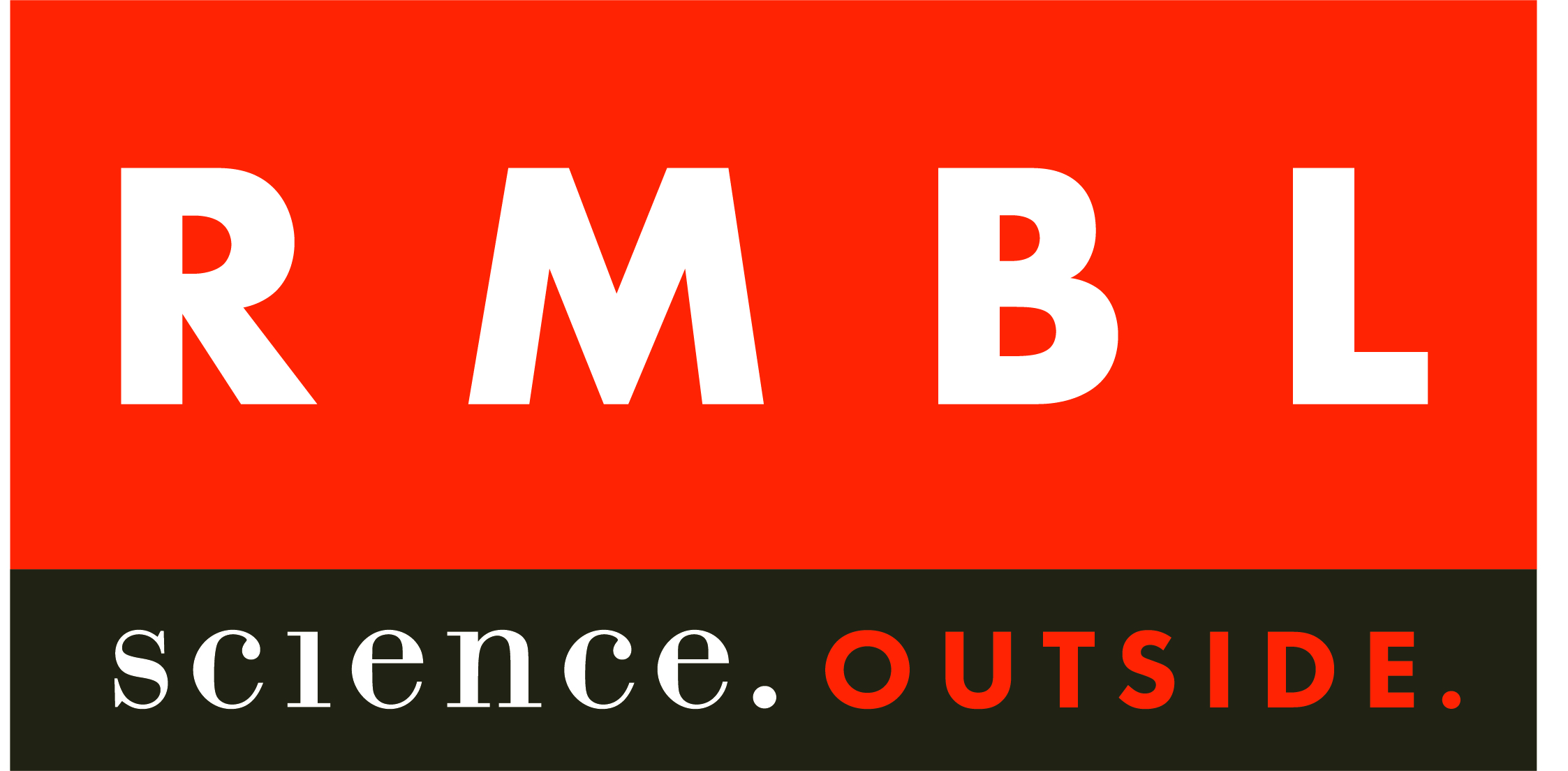 Tracking Fine-scale Land Surface Dynamics Using UAS Imagery
Ian Breckheimer, PhD 
Research Scientist, RMBL
Landscape Ecology
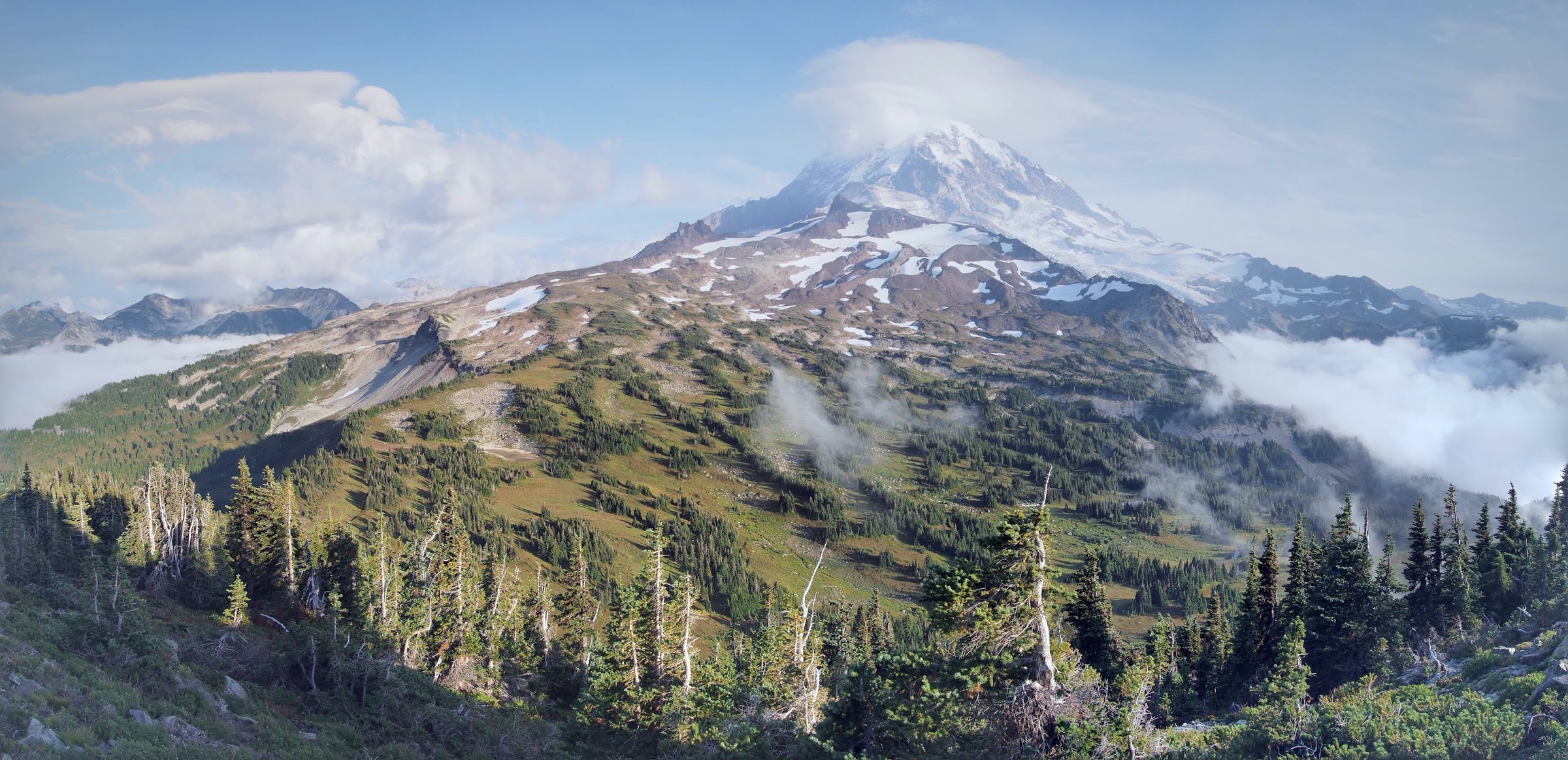 Process
Pattern
What controls carbon and water fluxes 
in complex landscapes?
Spectral Proxies for ET and GPP
NIRv
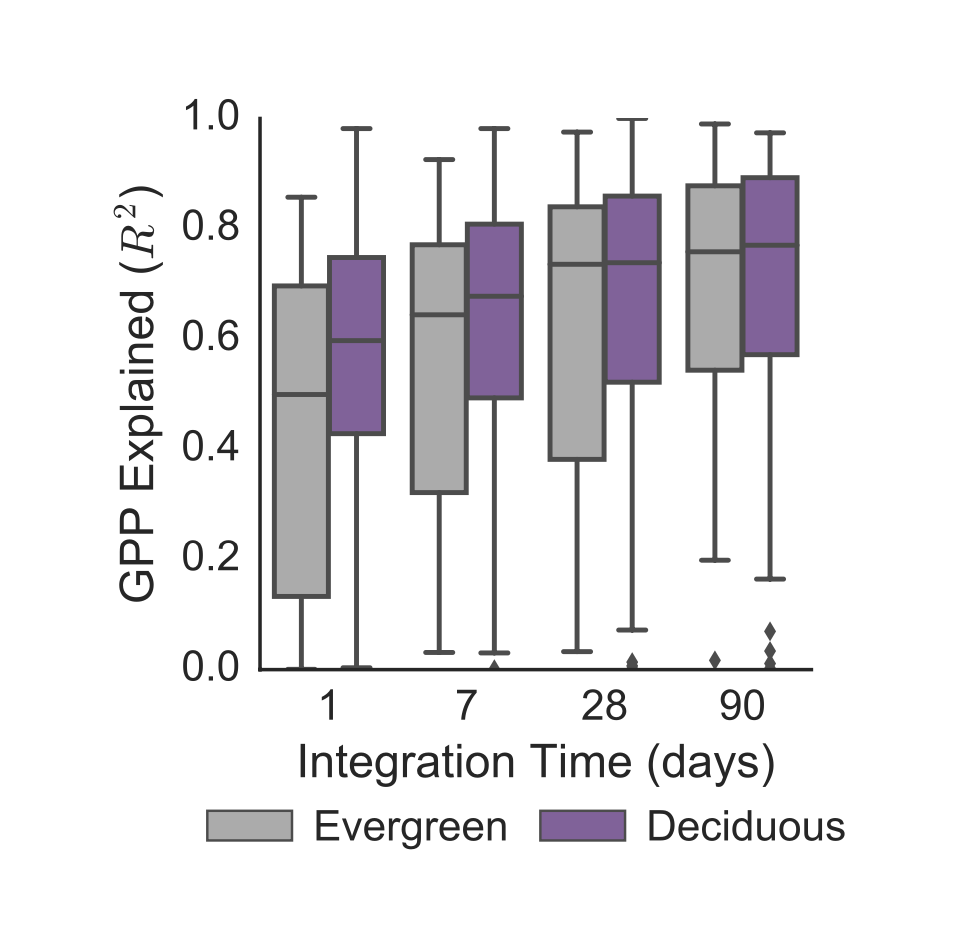 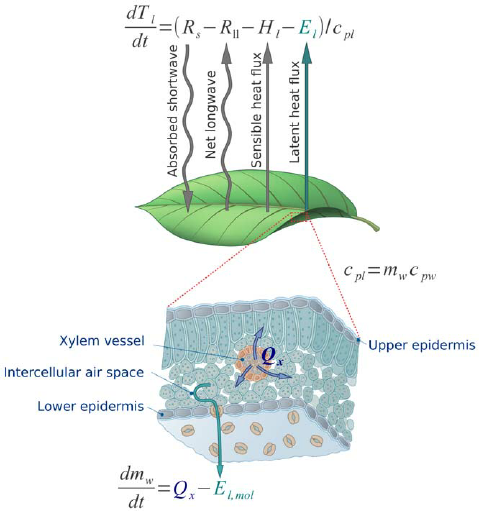 Assumption: processes are energy limited
Badgley et al. 2019
Energy and Water Limitation in the SAIL Domain
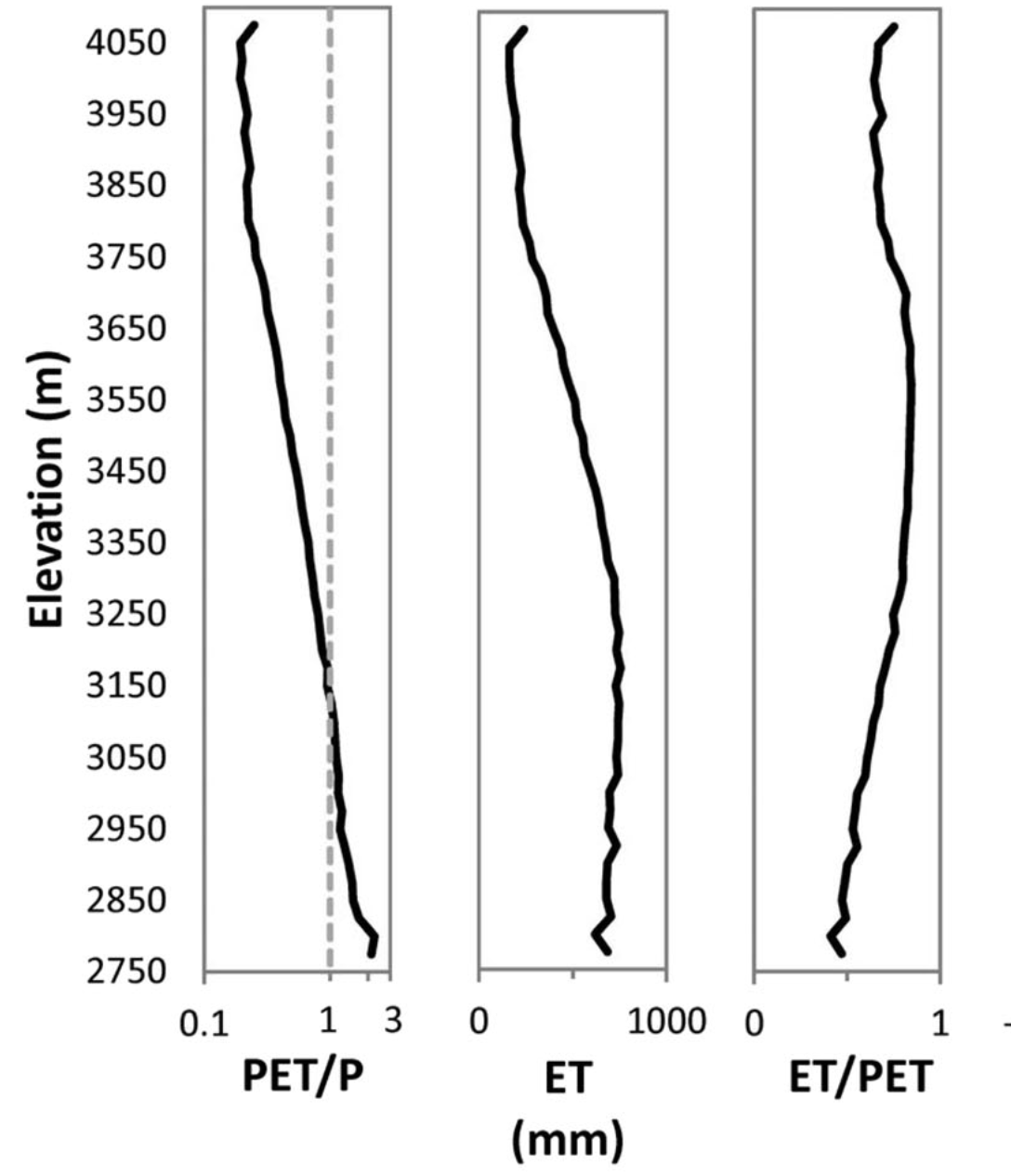 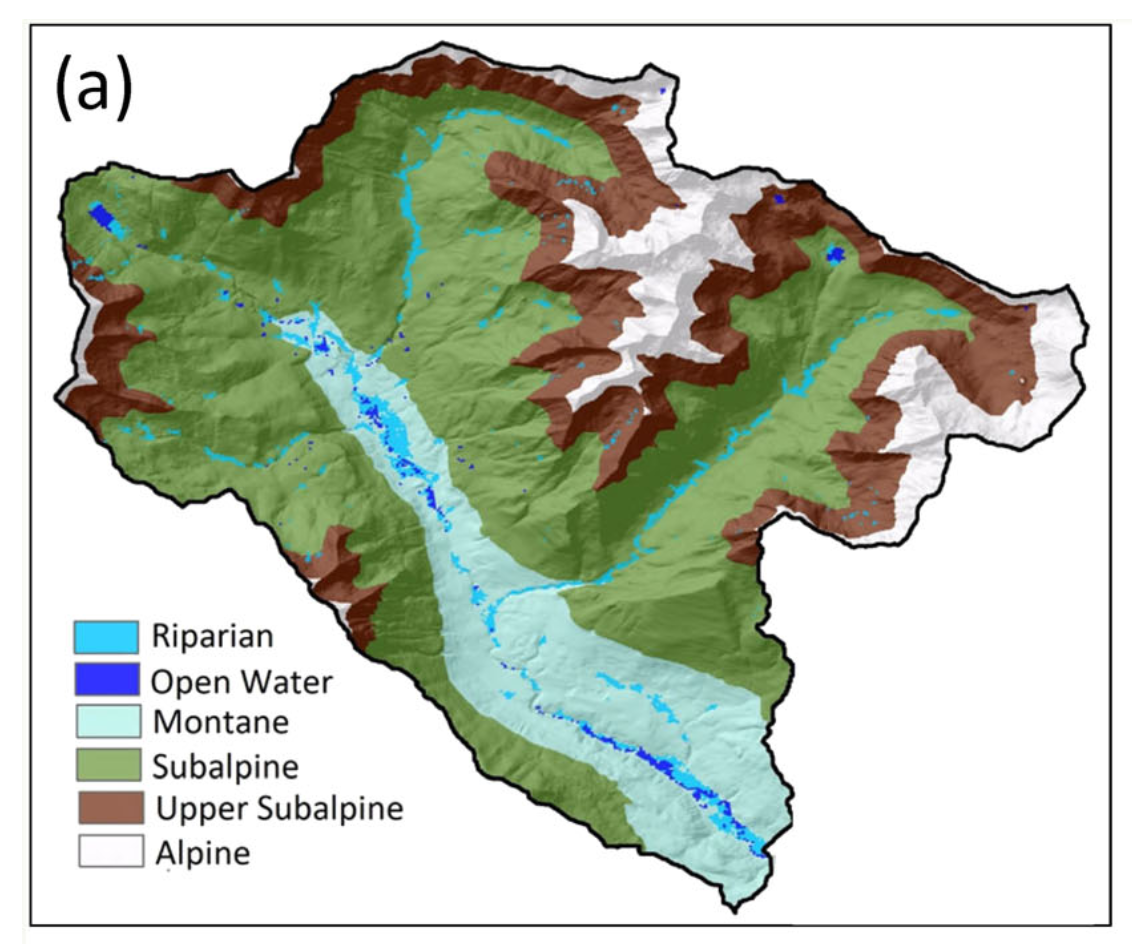 Gothic
Figures: Carroll et al. 2020
Driving questions:
How much variability is there in the vegetation seasonal cycle at small scales?

Is the seasonal pattern of vegetation greenness in Gothic consistent with an energy limited system?

How representative is the footprint of the ARM Eddy Covariance system (ECOR)?
Data: RMBL UAS Platform and Sensors
DJI m300 RTK
20 ha coverage / flight
1 cm RGB, 5 cm Multispectral
60 cm Thermal IR
5 cm DEMs and DSMs
3 cm georeference accuracy
DJI P1
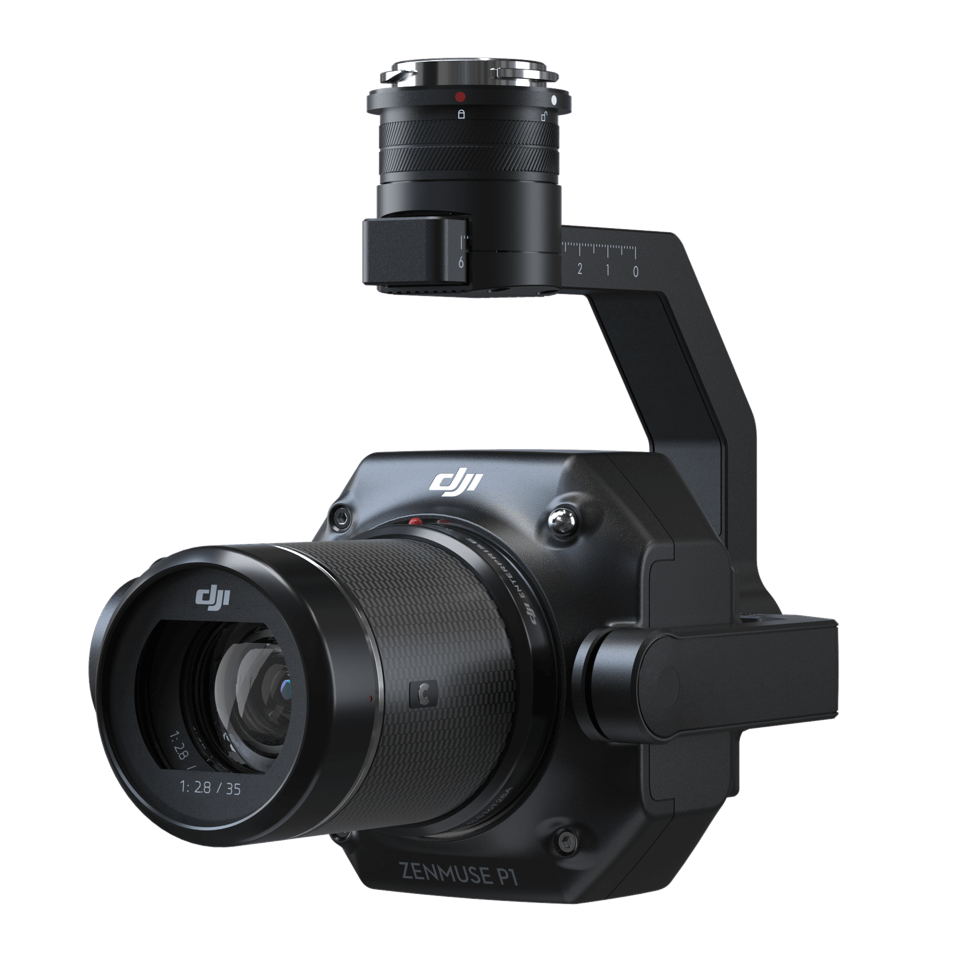 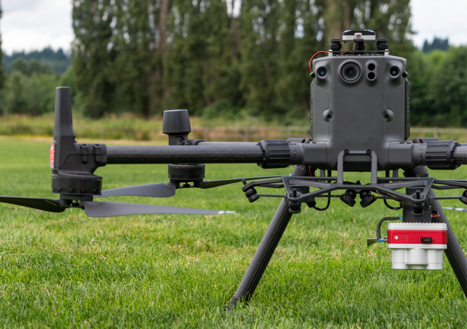 Micasense Altum
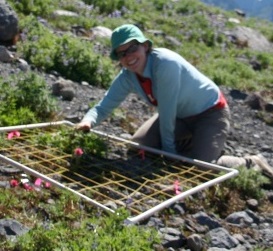 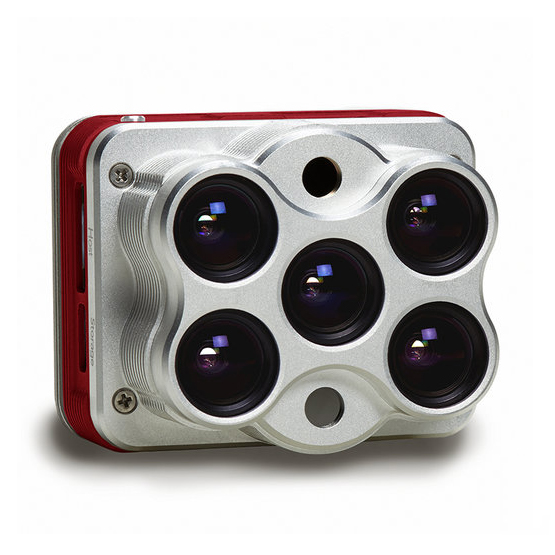 Data: RMBL UAS Platform and Sensors
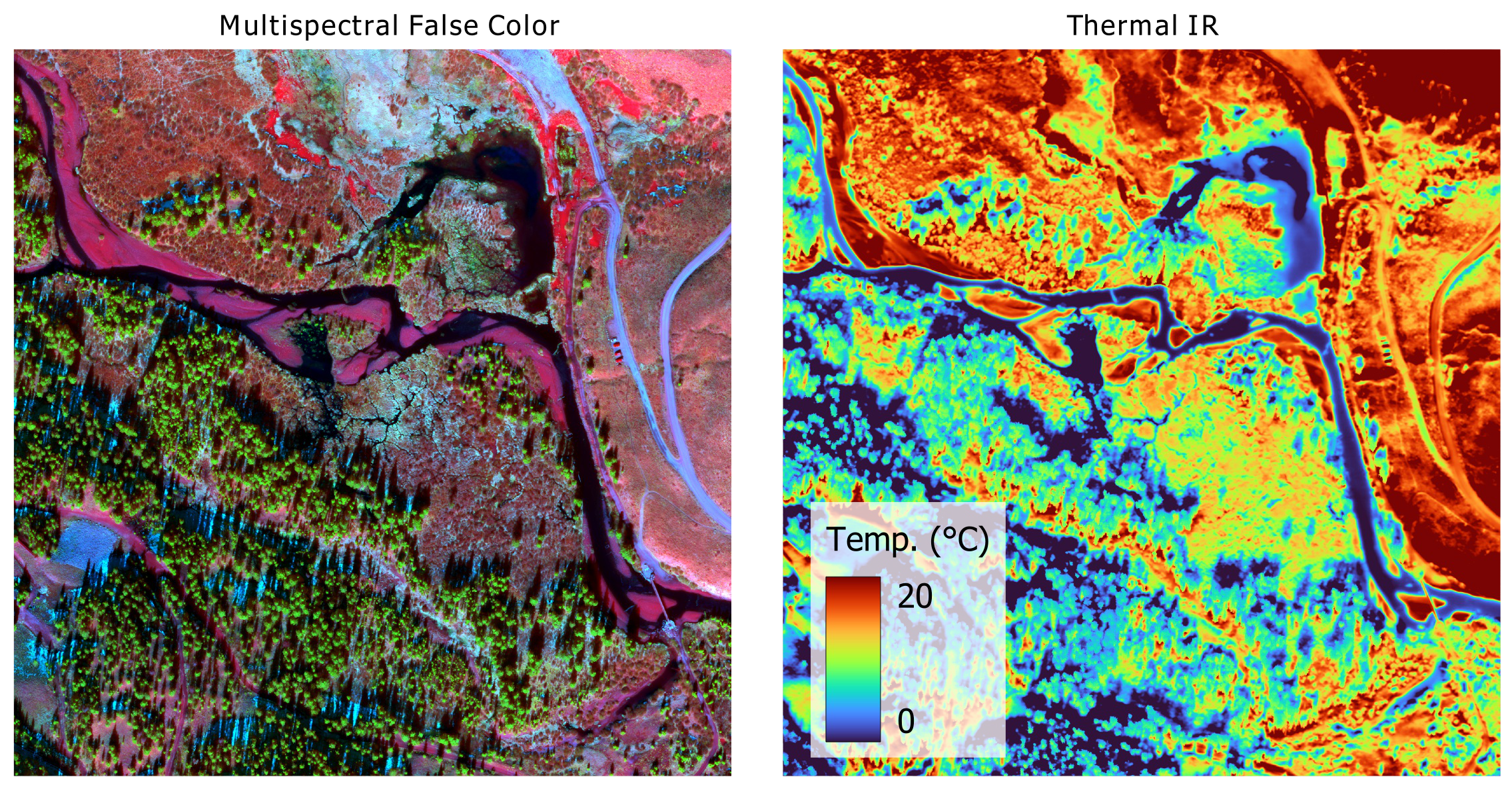 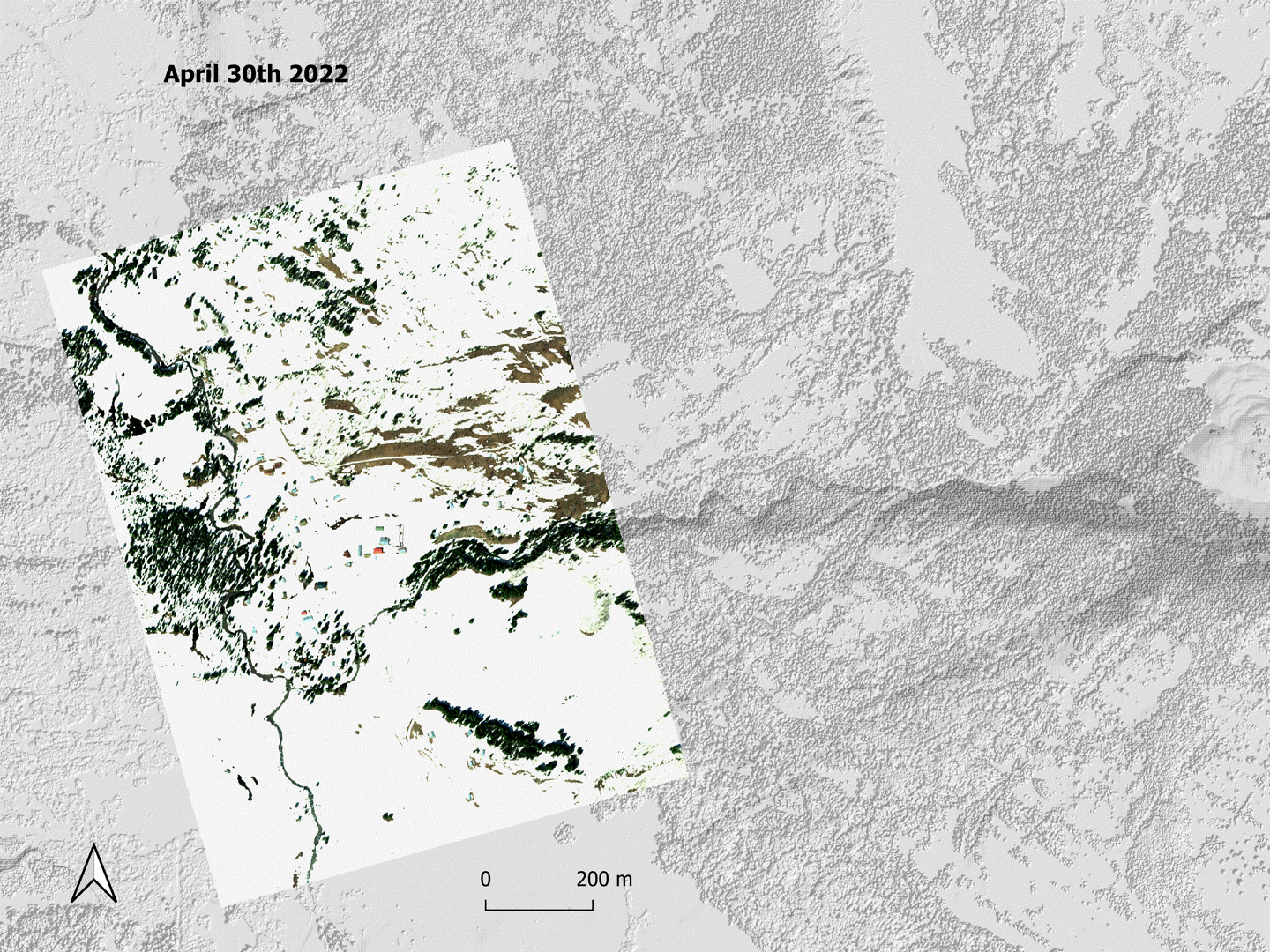 2022 Gothic UAS Field Campaign
~Weekly April – November

22 Mosaics passed QA / QC

5 cm apparent reflectance in 

B, G, R, Red-edge, NIR Bands

Data up on ESS-Dive in December
Small-scale variability
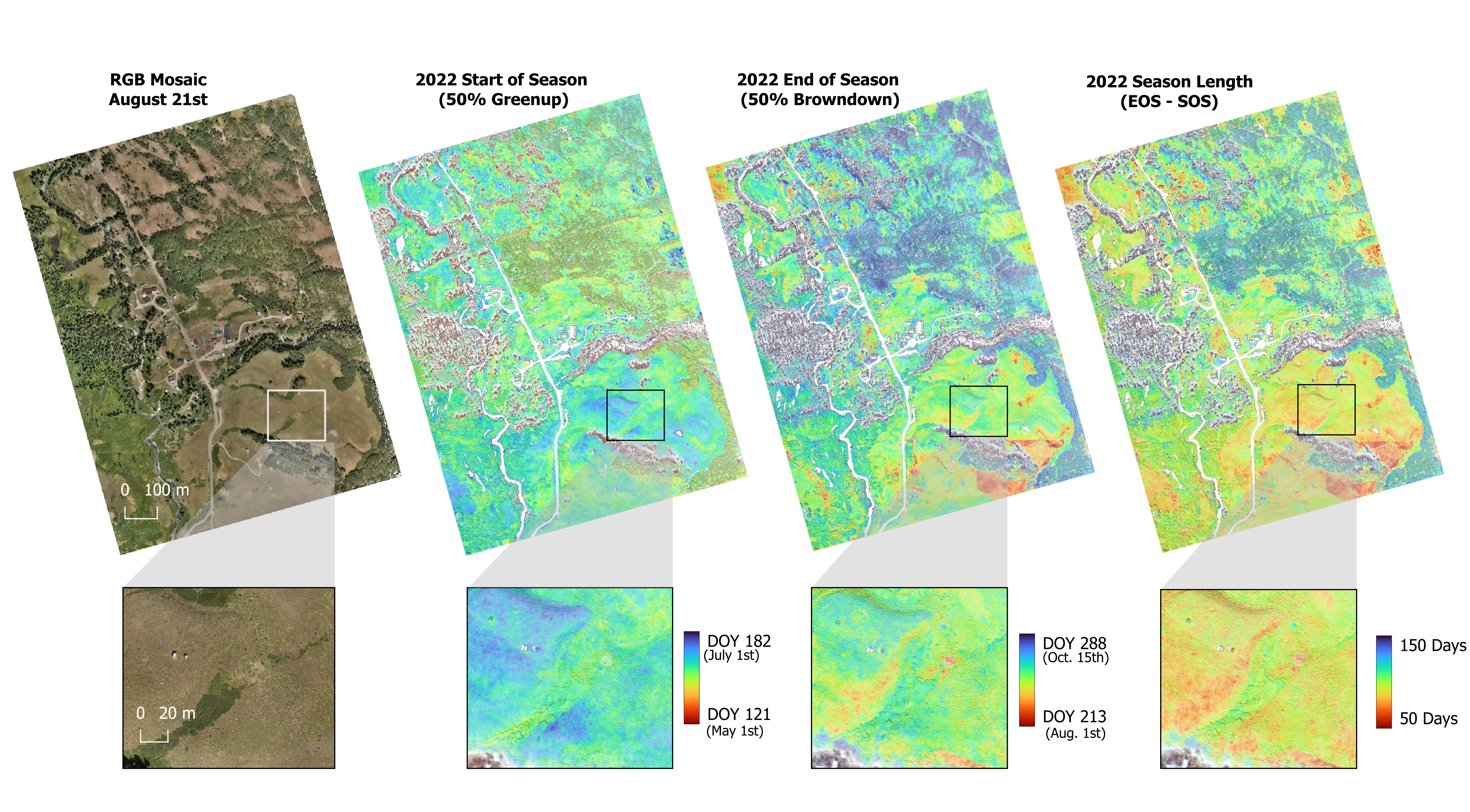 ECOR
Breckheimer et al. in prep
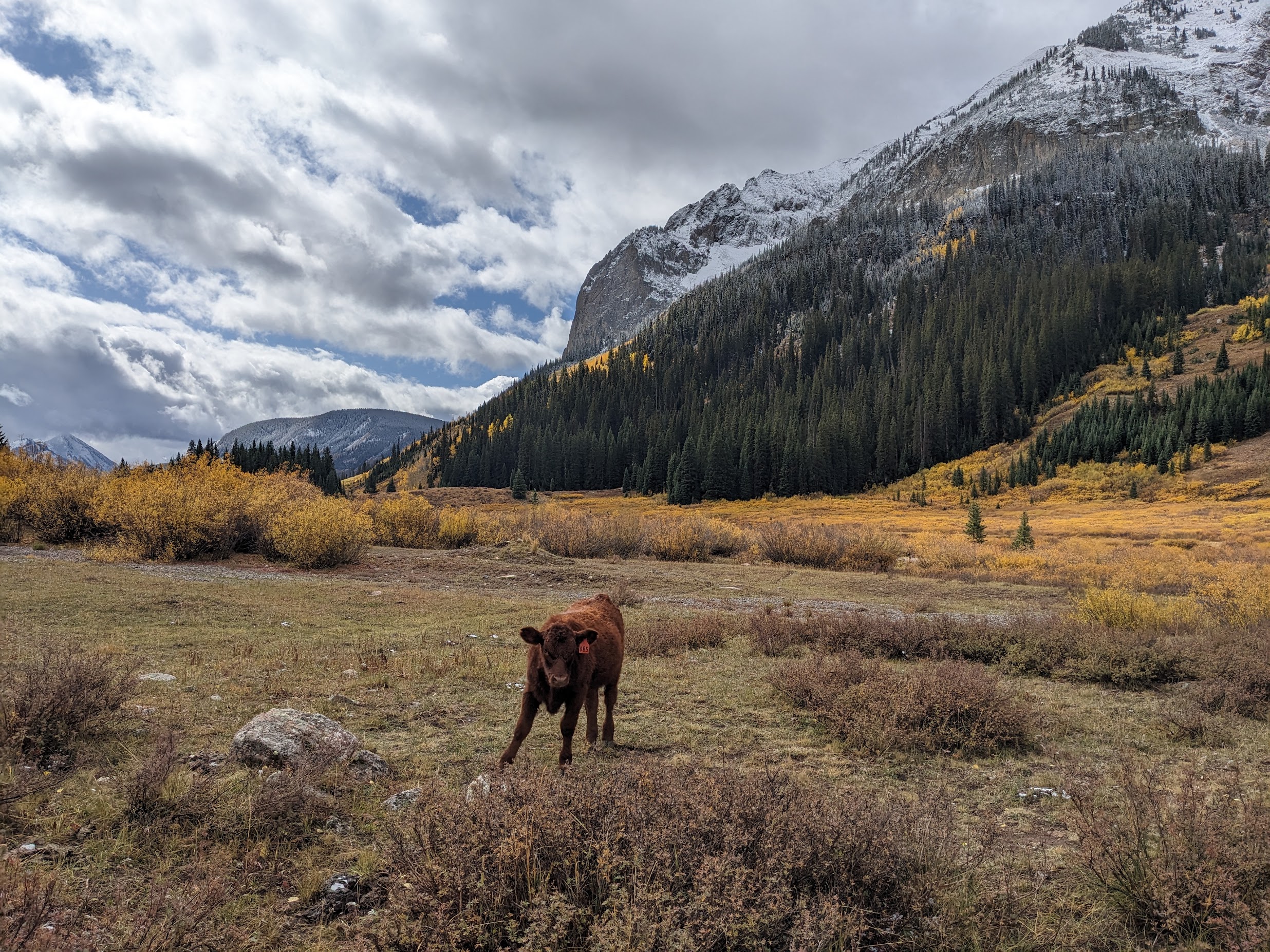 Water-limited Seasonal Pattern?
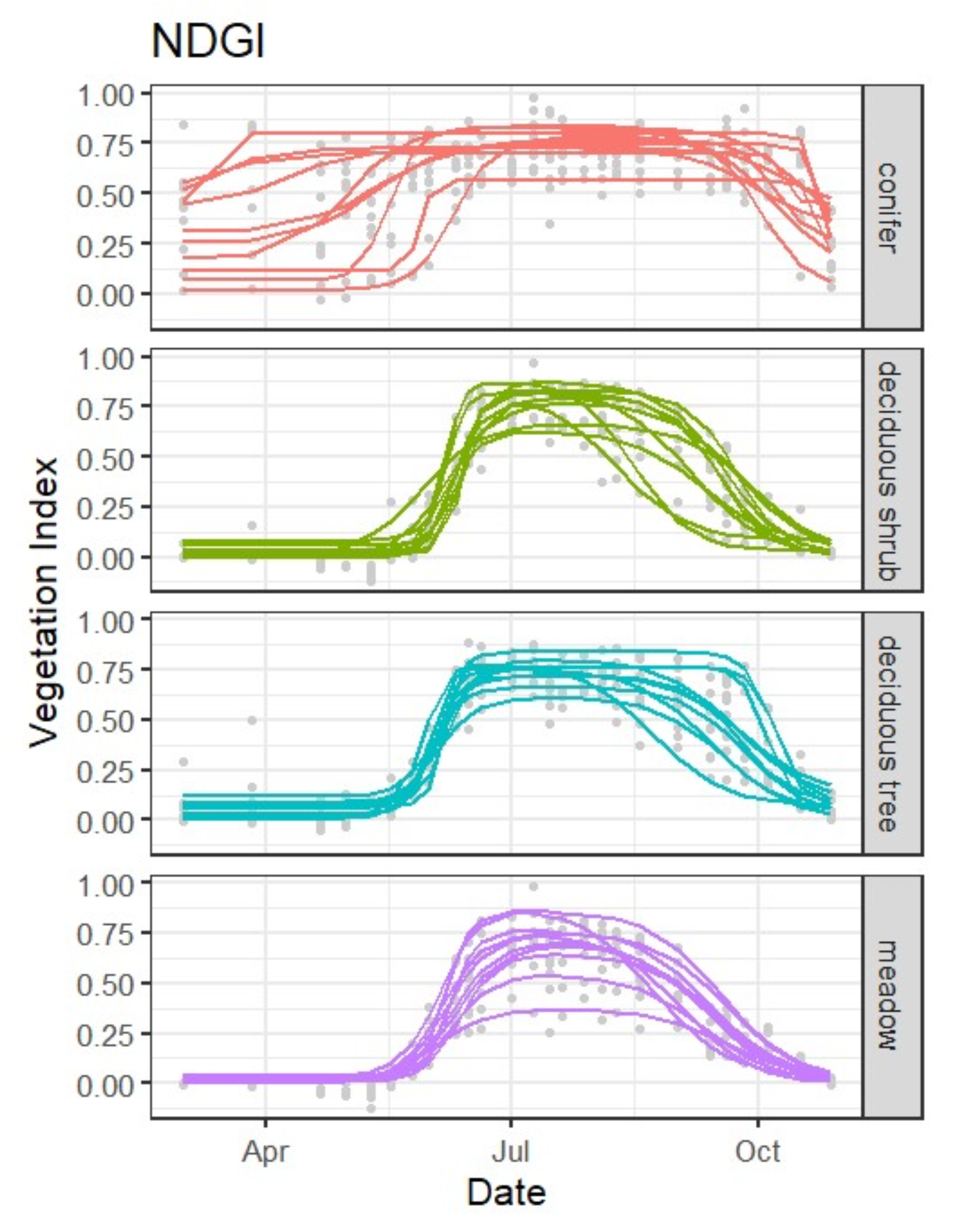 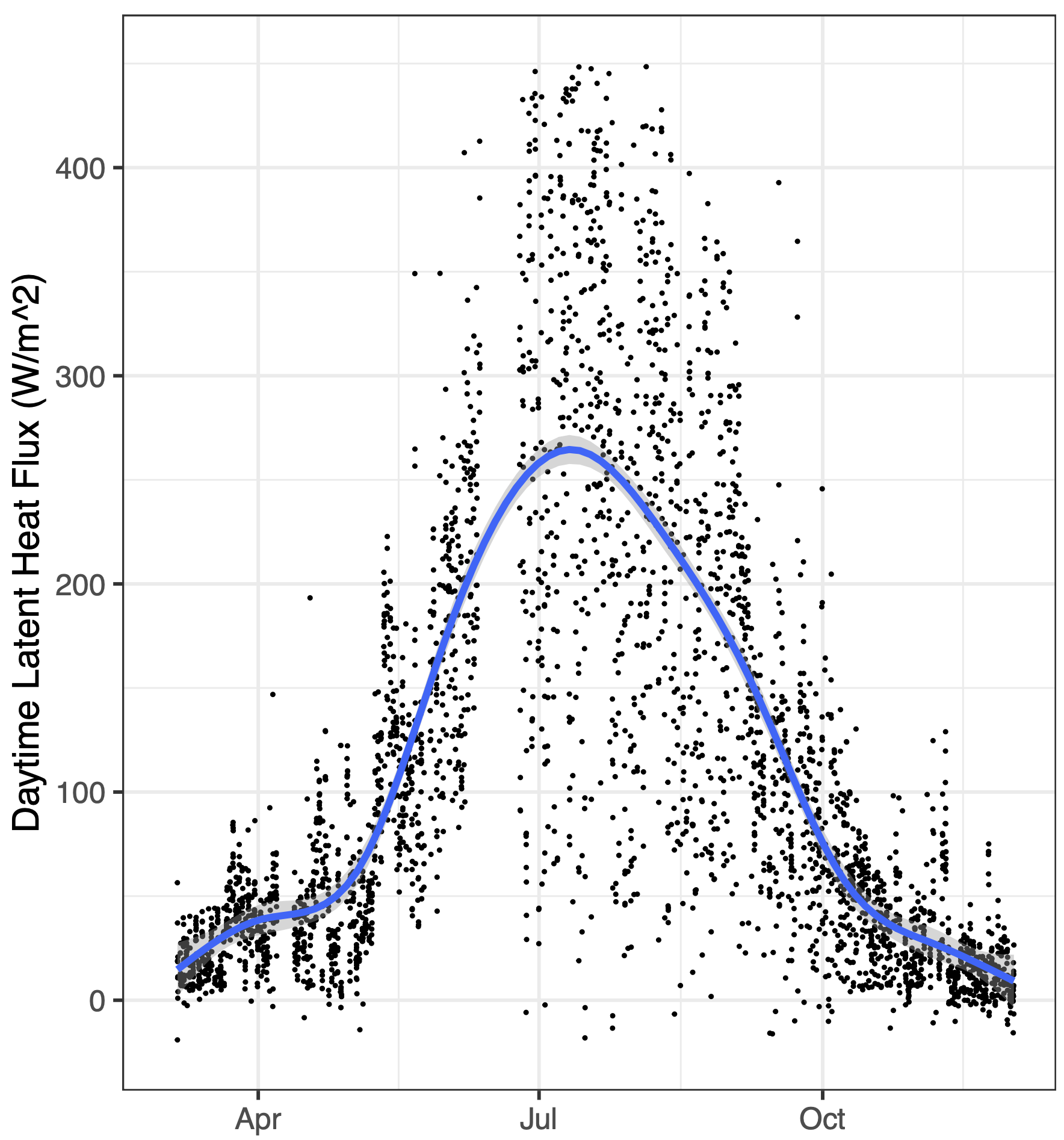 Breckheimer et al. in prep
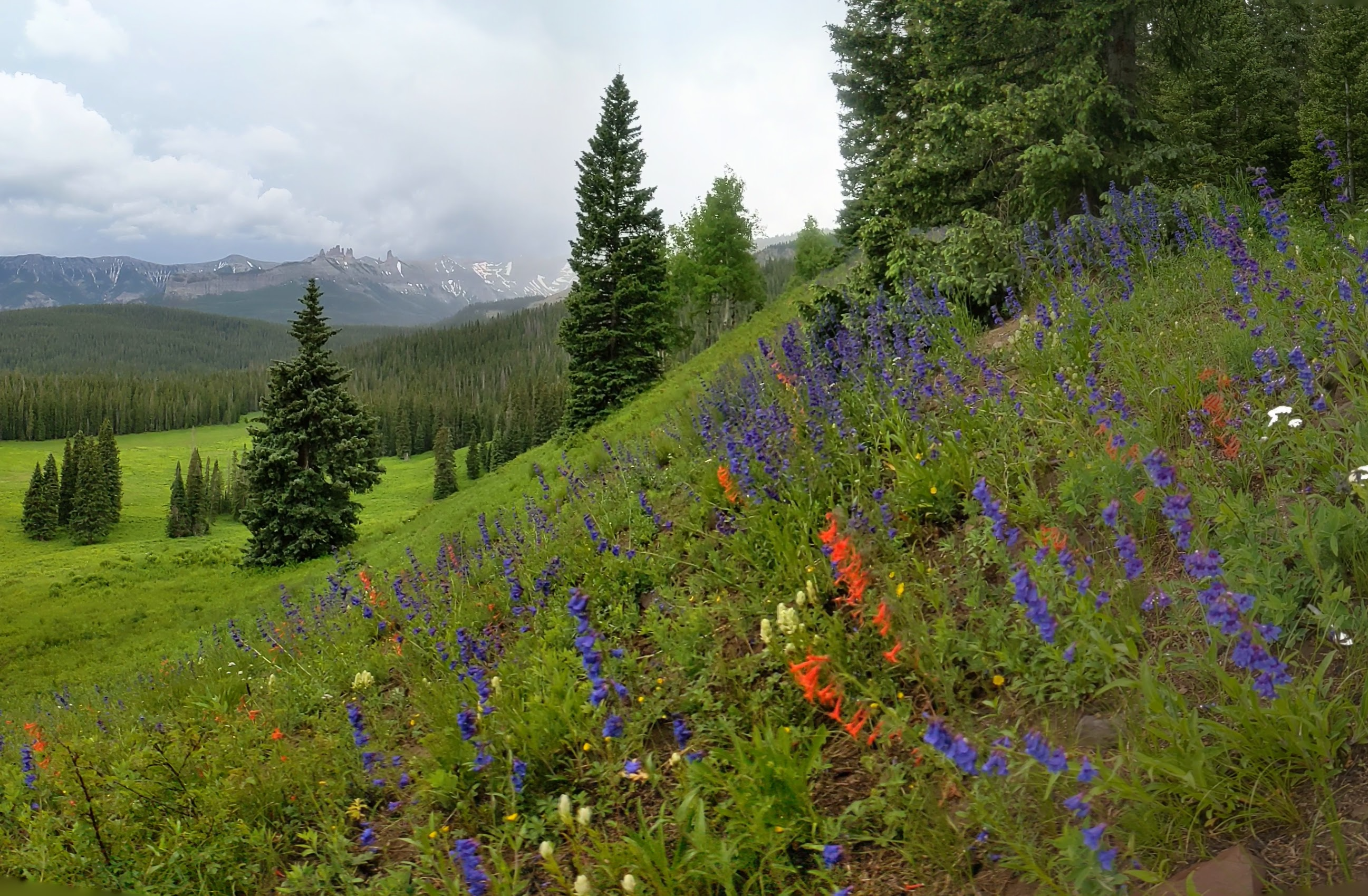 ECOR Footprint Representativeness?
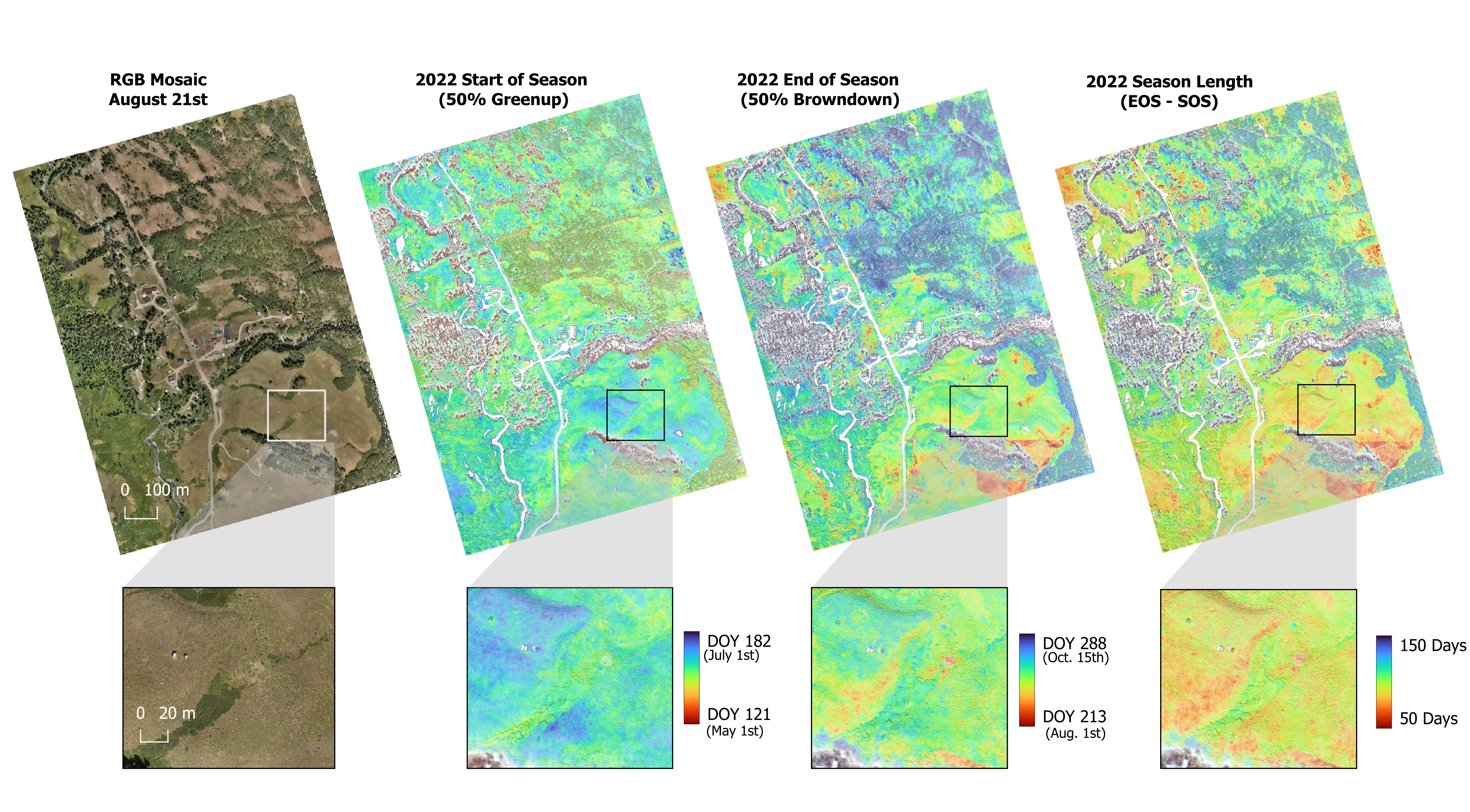 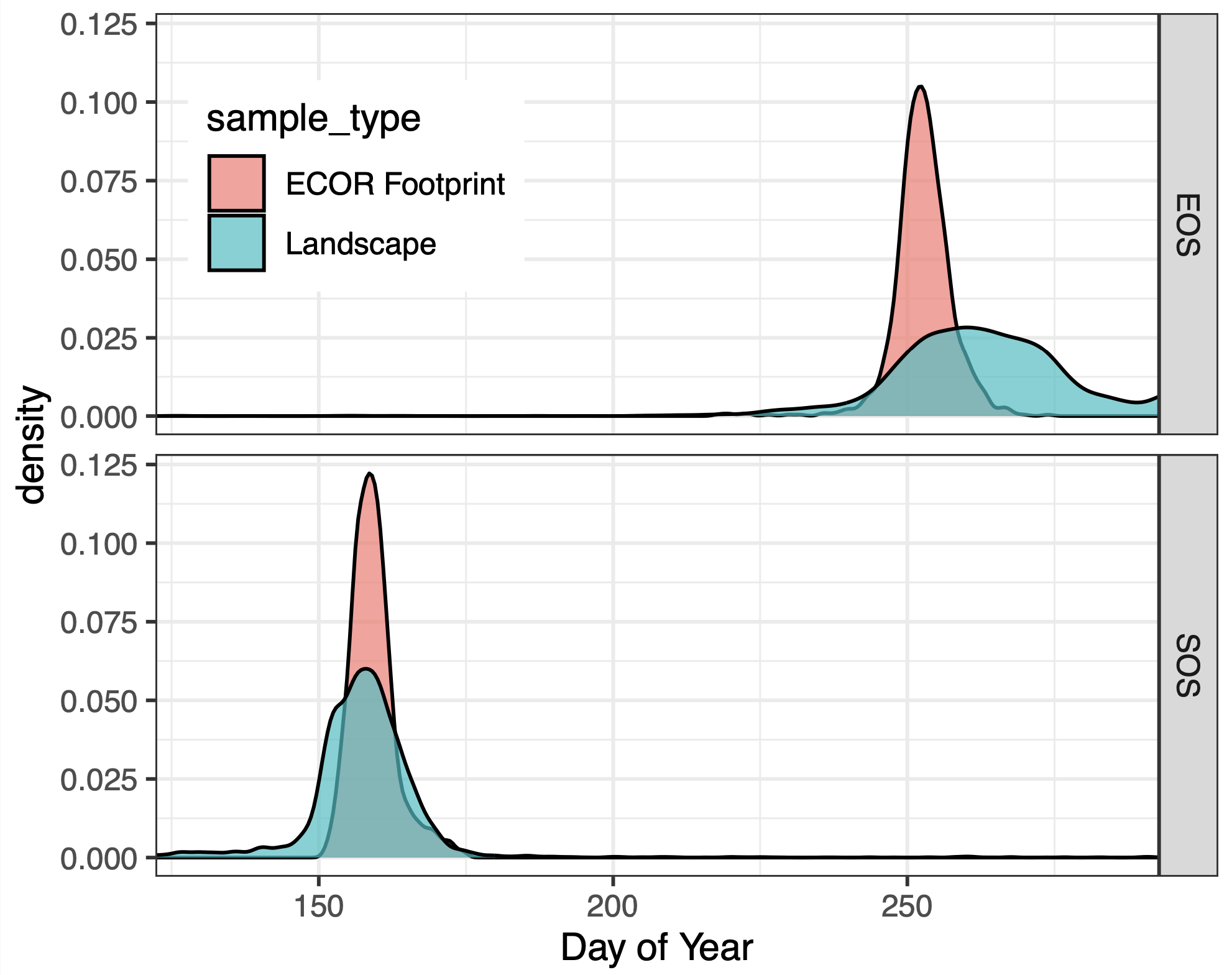 Landscape
ECOR
Footprint
Breckheimer et al. in prep
What about thermal IR?
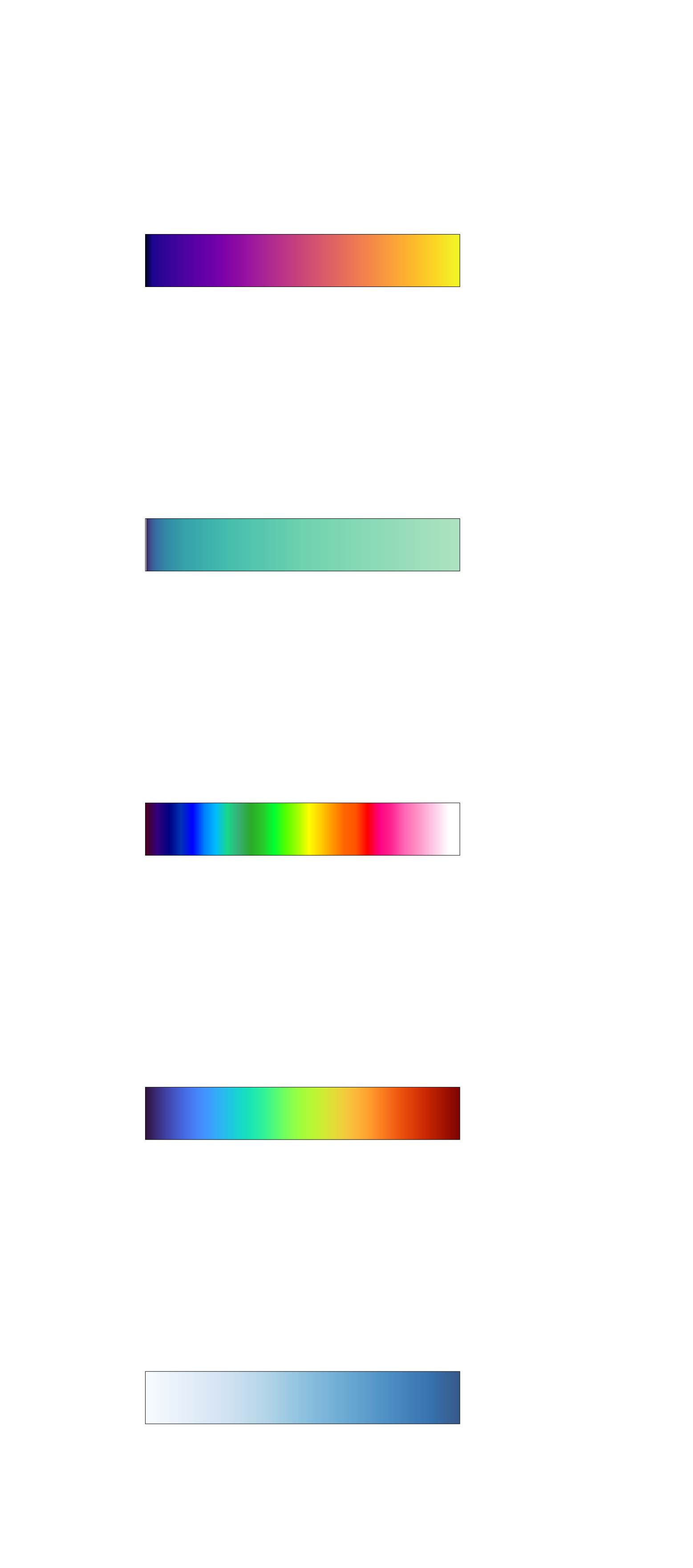 100 m
N
In Summary
Large m-scale variability in vegetation seasonal dynamics (30 – 60 days in a small landscape.

Latent heat fluxes closely match vegetation seasonal greenness pattern. Spectral proxies might work well for meadows.

Gothic ECOR is representative of landscape for start-of-season, but not end-of-season.
Thanks!
Contact Me:
Ian Breckheimer
ikb@rmbl.org 

Github: @ibreckhe
Mastadon: tinyplant@mapstodon.space
Website: https://tinyplant.org
Supplemental Slides
RGB True Color
100 m
N
CIR False Color
100 m
N
NIRv
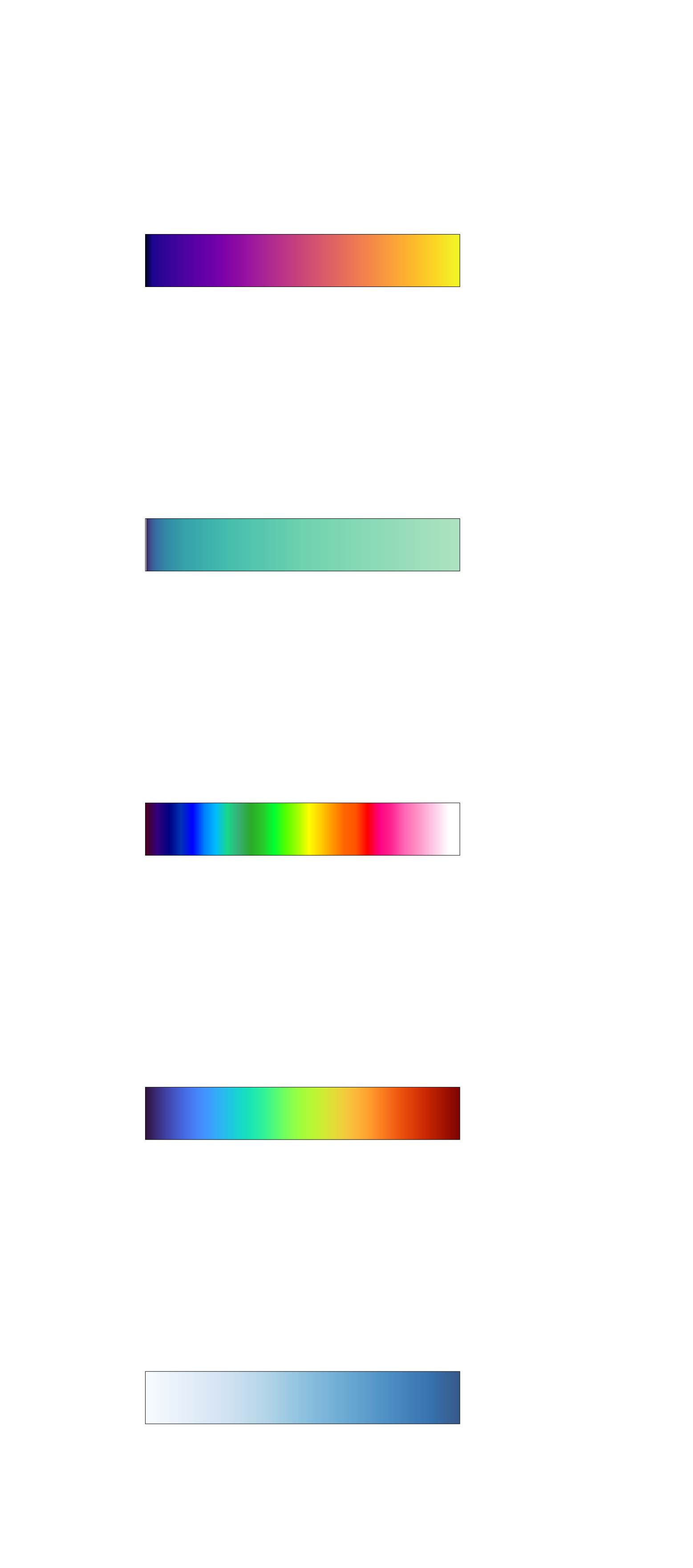 100 m
N
Digital Surface Model
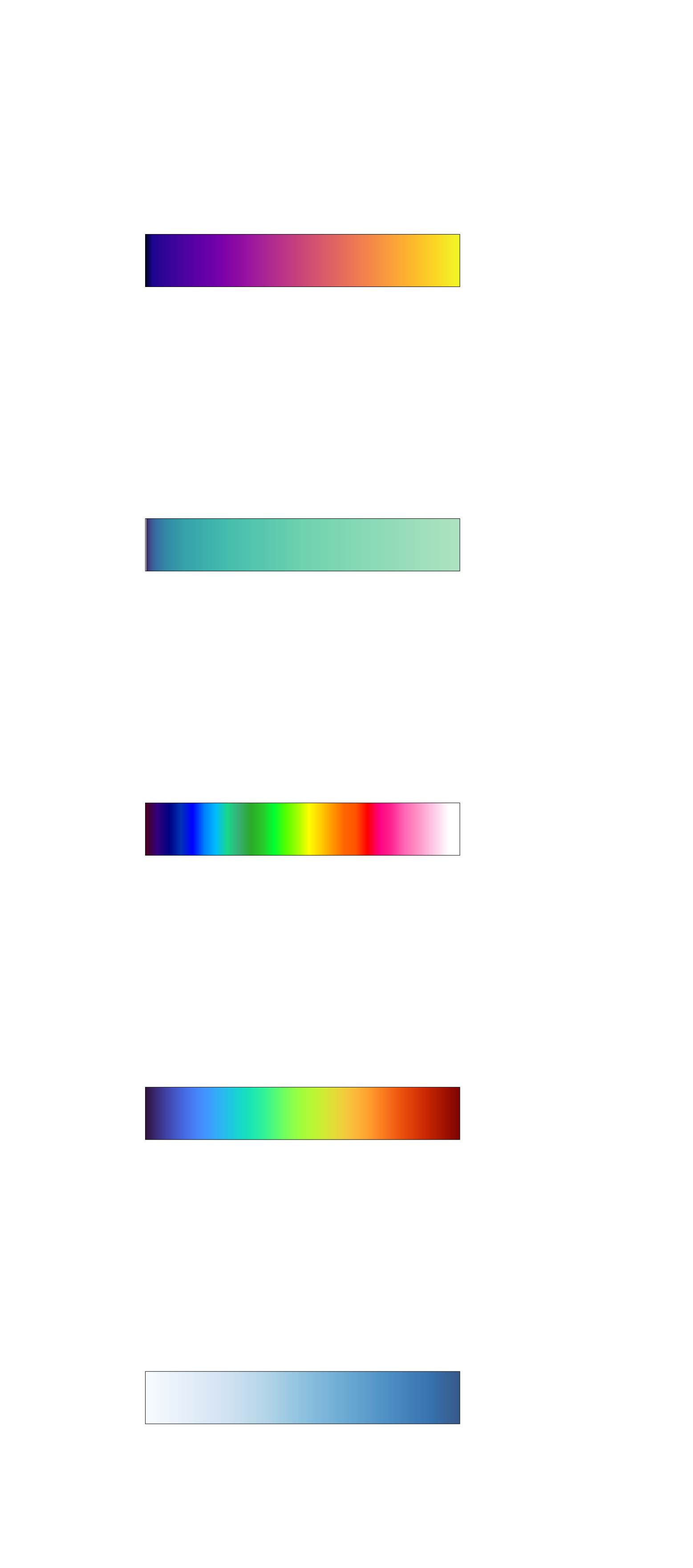 100 m
N
Winter True Color
January 7th 2022
billy barr 
cabin
AMF2 Base Area
100 m
N
Snow Depth
January 7th 2022
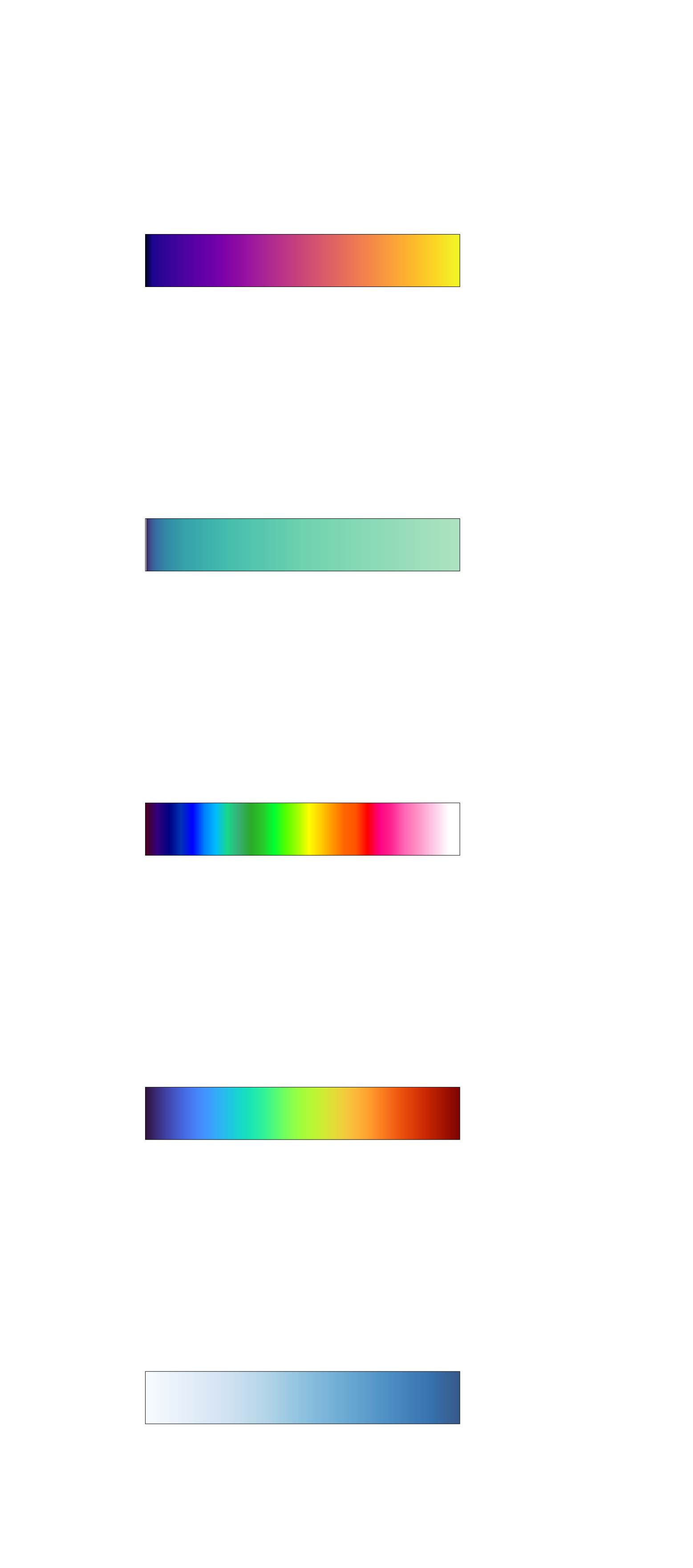 100 m
N
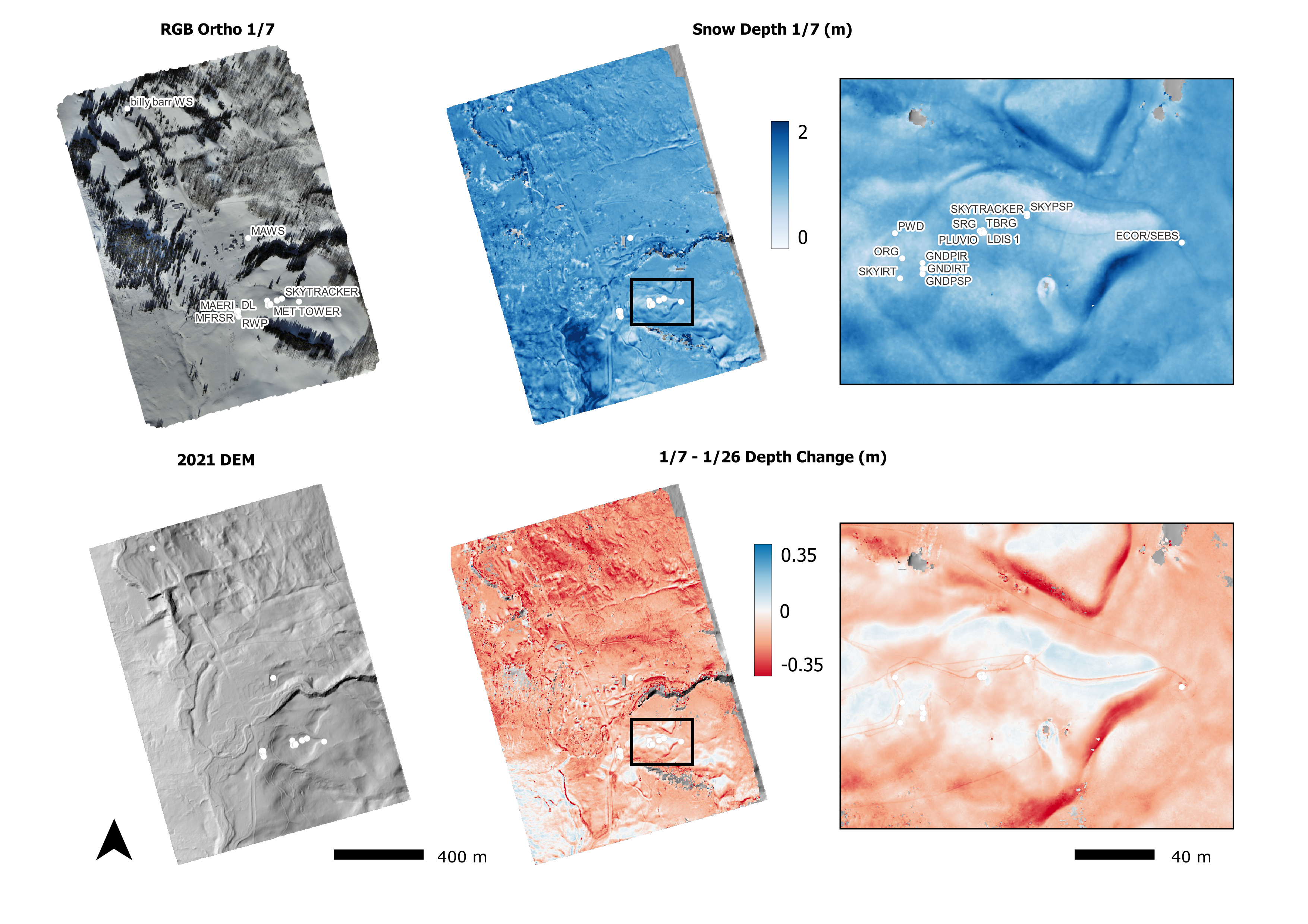 Winter Flights Every 2-3 Weeks
Storm Winds
billy barr Snow Depth (cm)
Avalanche Runout
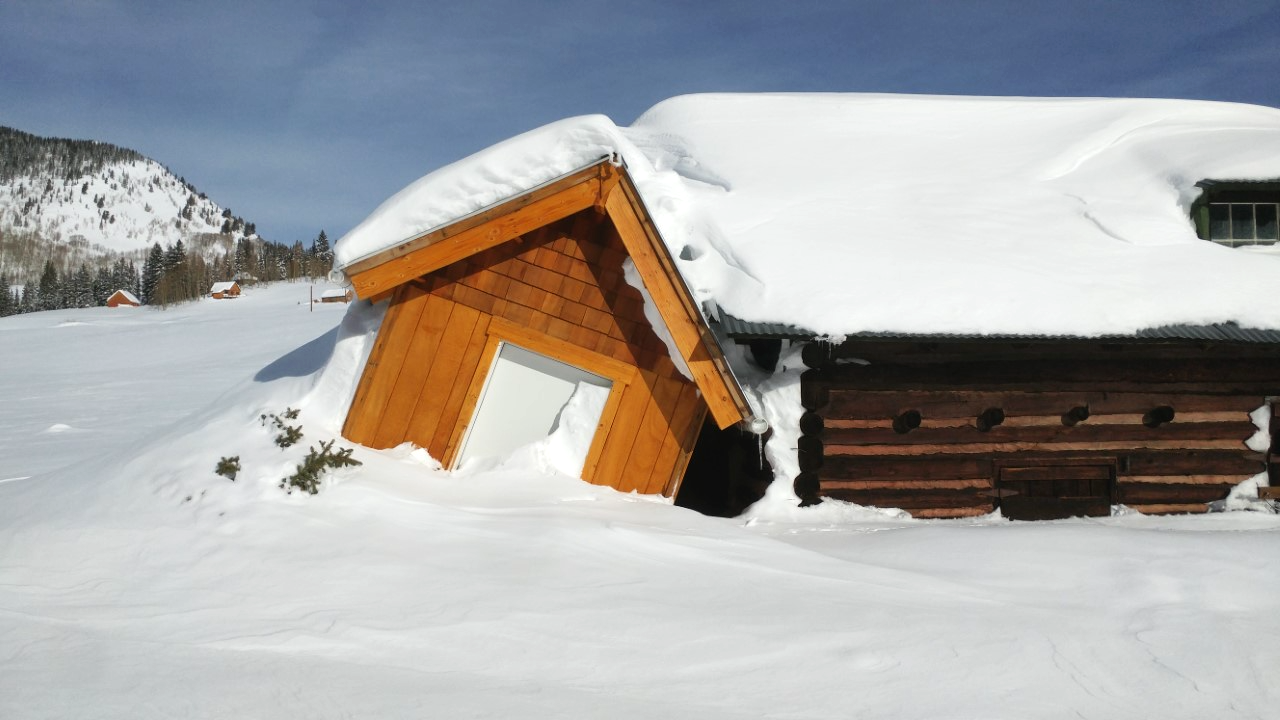 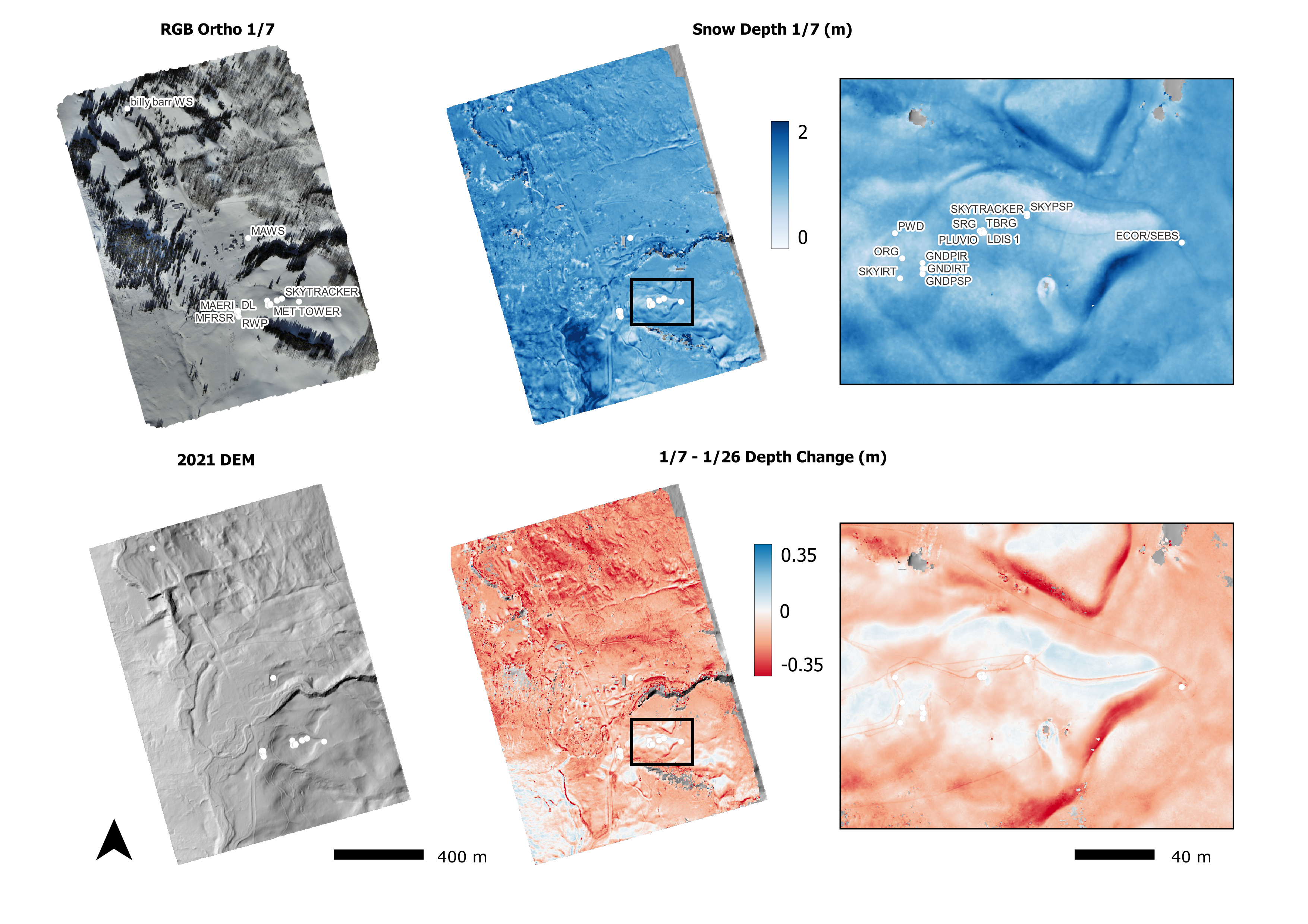 Data: billy barr, Photo: Benn Schmatz